سيستمهاي اطلاعات مديريت

فصل اول:
مديريت سازمانهاي ديجيتالي
1
در اين درس به دنبال چه هستيم؟
درک مفاهيم
توان تحليل و ارزشيابي
توان طراحي مفهومي
2
[Speaker Notes: اين درس يک درس کاربردي است.
قرار نيست به يک سري مفاهيم اکتفا شود.
ضرب المثل يادگيري: 
            شنيدم، فراموش کردم، خواندم، به خاطر سپردم، اجازه داديد که تجربه کنم (پروژه ها)، آنگاه يادگرفتم.
منحني فراموشي:
	يک روز بعد از آموختن (مطالعه) 50 درصد مطالب از ذهن شما فراموش مي شود.
	دو روز بعد، تنها 40 درصد مطلب باقي مانده است.
	يک ماه، بعد، تقريبا کمتر از 10 درصد مطلب، در ذهن شما باقي مانده است.
قرار نيست که ما همه مطالب را به خاطر بسپاريم.
قرار است که روش استفاده از مطالب و روش يادگيري جزئيات را در زمان که لازم باشد، به شما منتقل کنيم.
پارادايم يادگيري
	هر زمان که نياز شد، يادبگير،
	هر زمان که نياز نبود، فراموشش کن،
	هز زمان که مجددا نياز شد، مجددا يادبگيرد.
لذا مهمترين مهارت يک دانشجو در عصر حاضر، مهارت يادگيري است (Learning to learn)]
در اين درس به دنبال چه هستيم؟
اين درس يک درس کاربردي است.
قرار نيست به يک سري مفاهيم اکتفا شود.
ضرب المثل يادگيري: 
شنيدم، فراموش کردم، خواندم، به خاطر سپردم، اجازه داديد که تجربه کنم (پروژه ها)، آنگاه يادگرفتم.
منحني فراموشي:
يک روز بعد از آموختن (مطالعه) 50 درصد مطالب از ذهن شما فراموش مي شود.
دو روز بعد، تنها 40 درصد مطلب باقي مانده است.
يک ماه، بعد، تقريبا کمتر از 10 درصد مطلب، در ذهن شما باقي مانده است.
3
[Speaker Notes: اين درس يک درس کاربردي است.
قرار نيست به يک سري مفاهيم اکتفا شود.
ضرب المثل يادگيري: 
            شنيدم، فراموش کردم، خواندم، به خاطر سپردم، اجازه داديد که تجربه کنم (پروژه ها)، آنگاه يادگرفتم.
منحني فراموشي:
	يک روز بعد از آموختن (مطالعه) 50 درصد مطالب از ذهن شما فراموش مي شود.
	دو روز بعد، تنها 40 درصد مطلب باقي مانده است.
	يک ماه، بعد، تقريبا کمتر از 10 درصد مطلب، در ذهن شما باقي مانده است.
قرار نيست که ما همه مطالب را به خاطر بسپاريم.
قرار است که روش استفاده از مطالب و روش يادگيري جزئيات را در زمان که لازم باشد، به شما منتقل کنيم.
پارادايم يادگيري
	هر زمان که نياز شد، يادبگير،
	هر زمان که نياز نبود، فراموشش کن،
	هز زمان که مجددا نياز شد، مجددا يادبگيرد.
لذا مهمترين مهارت يک دانشجو در عصر حاضر، مهارت يادگيري است (Learning to learn)]
در اين درس به دنبال چه هستيم؟
قرار نيست که ما همه مطالب را به خاطر بسپاريم.
قرار است که روش استفاده از مطالب و روش يادگيري جزئيات را در زمان که لازم باشد، به شما منتقل کنيم.
پارادايم يادگيري
هر زمان که نياز شد، يادبگير،
هر زمان که نياز نبود، فراموشش کن،
هز زمان که مجددا نياز شد، مجددا يادبگيرد.
لذا مهمترين مهارت يک دانشجو در عصر حاضر، مهارت يادگيري است (Learning to learn)
4
فوايد اين درس
فوايد اقتصادي
موج توسعه فناوري اطلاعات و ارتباطات در ايران
درک اهميت سيستمهاي اطلاعاتي توسط مديران
لزوم ارجاع بسياري از مراحل تحليل و طراحي به مهندسين صنايع
فوايد علمي
پايه اي براي درک موضوعات مرتبط با فناوري اطلاعات
فرصتهاي تحصيلي / پژوهشي متعدد در اين زمينه
5
[Speaker Notes: با اين درس واقعا مي توانيد گرهي از مشکلات سازمانهاي ايراني بگشاييد.
با اين درس واقعا مي توانيد پول دربياوريد.
با اين درس به راحتي مي توانيد، در دنياي مجازي، خلق ثروت کنيد.
بدون اين درس، قطعا با مشکل برمي خوريد.]
در اين فصل به دنبال چه هستيم؟
سيستم چيست؟
سيستم اطلاعاتي چيست؟
سيستم اطلاعات مديريت چيست؟
نقش سيستم اطلاعات مديريت در سازمان چيست؟
چه دانشهايي در رابطه با سيستمهاي اطلاعاتي بايد بدانيم؟
سيستمهاي اطلاعاتي چه تغييراتي در مديريت و سازمان ايجاد کرده اند؟
يک مدير براي ايجاد و به کارگيري يک سيستم اطلاعات مديريت با چه چالشهايي مواجه است؟
سيستمهاي اطلاعات مديريت جديد چه مشخصاتي دارند؟
6
تحولات در فضاي کسب و کار
موج اول، قبل از انقلاب صنعتي:
توليد در محل، براي مصارف محلي، در سازمانهاي کوچک و غير تخصصي
موج دوم، بعد از انقلاب صنعتي: 
توليد انبوه، سازمانهاي بزرگ بروکراتيک، عمدتا توليدات ملي، مشکلات حمل و نقل (توليد در محل وجود عوامل توليد (مواد اوليه و نيروي کار ارزان))، رقابت کم
موج سوم: 
توليد customize شده و انبوه، شبکه تامين جهاني، شبکه توزيع جهاني، رقابت در ابعاد جهاني، سازمانهاي منعطف و هم کوچک و هم بزرگ
7
تحولات در فضاي کسب و کار (ادامه)
روندهاي تاريخي
1- افزايش رقابت 
2- کاهش قيمت
3- افزايش انعطاف در سازمانها (قوانين و فرآيندها)
4- افزايش فشار مشتري
5- افزايش فشار ناشي از نيروي کار
6- افزايش سرعت تحول تکنولوژيها 
7- ارجاع کارهاي روتين به ماشين (اتوماسيون)
8- تخصصي تر شدن مشاغل و دانشي ترشدن آنها
9- کاهش چرخه عمر محصولات
8
[Speaker Notes: 1- افزايش رقابت (ريشه در حمل و نقل ساده عوامل توليد و محصولات دارد. / ريشه در توزيع سريع اطلاعات دارد.) (لزوم افزايش حجم توليد براي افزايش سودآوري (صرفه مقياس) و محدود بودن تقاضا)
2- کاهش قيمت (فشار کاهش قيمت) ريشه در افزايش رقابت دارد (صرفه مقياس)
3- افزايش انعطاف در سازمانها (قوانين و فرآيندها)
4- افزايش فشار مشتري (سيستم push، به سيستم pull تبديل شده است.)- The customer is King
5- افزايش فشار ناشي از نيروي کار (اتحاديه هاي کارگري، حمايتهاي قوانين کار از نيروي کار، افزايش دستمزد نيروي کار به علت اولا تخصصي شدن کارها و دوما بالارفتن کيفيت زندگي)
6- افزايش سرعت تحول تکنولوژيها 
7- ارجاع کارهاي روتين به ماشين (اتوماسيون)
8- تخصصي تر شدن مشاغل و دانشي ترشدن آنها]
تحولات در فضاي کسب و کار (ادامه)
روندهاي تاريخي
1- افزايش رقابت 
حمل و نقل ساده عوامل توليد و محصولات 
توزيع سريع اطلاعات
لزوم افزايش حجم توليد براي افزايش سودآوري (صرفه مقياس) و محدود بودن تقاضا
2- کاهش قيمت
ريشه در افزايش رقابت (صرفه مقياس)
3- افزايش انعطاف در سازمانها (قوانين و فرآيندها)
4- افزايش فشار مشتري
(سيستم push، به سيستم pull تبديل شده است.)- The customer is King
5- افزايش فشار ناشي از نيروي کار
	 (اتحاديه هاي کارگري، حمايتهاي قوانين کار از نيروي کار، افزايش دستمزد نيروي کار به علت اولا تخصصي شدن کارها و دوما بالارفتن کيفيت زندگي)
6- افزايش سرعت تحول تکنولوژيها 
7- ارجاع کارهاي روتين به ماشين (اتوماسيون)
8- تخصصي تر شدن مشاغل و دانشي ترشدن آنها
9
فضاي جديد کسب و کار
تکنولوژي
نوآوري
منسوخ شدن برخي تکنولوژيها
تجارت الکترونيک
سرريز اطلاعاتي
سازمان
بازار
جهاني شدن
رقابت
تغيير در ترکيب نيروي کار
مشتريان قوي
جامعه
مسووليت اجتماعي
قوانين دولتي
بودجه هاي دولتي
مسايل اخلاقي و فرهنگي
10
جهاني شدن (Globalization)
حذف (تخفيف) محدوديتهاي
فيزيکي
زماني
ارتباطي
رقابت در فضايي جهاني
نيروي کار از کل جهان
سيستمهاي اطلاعاتي جهاني
11
اقتصادهاي  فرا صنعتي
اقتصاد دانش محور
دانش به مثابه يک دارايي
نيروي انساني دانش کار و محدوديت آن
بهره وري
کالاها و خدمات جديد (Multimedia)
رقابت بر مبناي زمان (سرعت ساخت و تحويل و پشتيباني)
کاهش زمان توليد و عمر محصولات
محيط متلاطم تر
12
اقتصادهاي صنعتي
75 درصد توليد ناخالص داخلي آمريکا از فعاليتهاي دانش بر بدست مي آيد. و 70 درصد نيروي کار به اينگونه فعاليتها مشغولند.
دانش فني اطلاعات بيش از 70 درصد سهم سرمايه گذاري در صنايع خدماتي همچون تامين مالي، بيمه، و داد و ستد املاک به خود اختصاص داده است.
13
تحولات سازماني
مسطح تر شدن (Flattening)
عدم تمرکز
قابليت انعطاف بيشتر
عدم وابستگي به موقعيت جغرافيايي
کاهش هزينه مبادله
اهميت توانمندسازي نيروي انساني
افزايش کارهاي مشارکتي
14
مديران با چه چالشهايي در گيرند؟
طراحي سيستمهاي موثر و رقابتي (Competitive)
درک اينکه در يک فضاي رقابت جهاني، چه سيستمهايي واقعا نياز دارند.
سيستمهاي اطلاعاتي اي که واقعا به تحقق هدفهاي سازماني آنها کمک کند.
ارزش اقتصادي سيستمهاي اطلاعاتي را در سازمان خود درک کنند.
مسايل انساني (فرهنگي، اجتماعي و رفتاري) را در سيستمهاي خود پياده سازي کنند.
15
آنچه که مديران با آن مشکلي ندارند
حرف زدن در خصوص مزاياي سيستمهاي اطلاعاتي
پول دادن براي خريدن سخت افزار و نرم افزار و توسعه شبکه
تشکيل کلاسهاي آموزشي و سمينارهاي متعدد.
ساختن چيزي به نام اسپاگتي سيستمهاي اطلاعاتي
برنامه ريزي جامع در سازمان و توسعه مدلهاي معماري سازماني
16
ظهور سازمانهاي ديجيتالي
تمام زير و بم سازمانها و روابط بين آنها الکترونيکي شد:
تامين کننده
همکاران تجاري
سازمان
تامين کننده
عوامل توزيع و فروش
مشتري
تامين کننده
رقباي تجاري
17
CRM
ظهور سازمانهاي ديجيتالي
تمام زير و بم سازمانها و روابط بين آنها الکترونيکي شد:
تامين کننده
همکاران تجاري
EDI / WEB
EDI / SCM Net.
سازمان
تامين کننده
عوامل توزيع 
و فروش
مشتري
EDI / SCM
CRM
CRM
EDI / WEB Net.
تامين کننده
EDI / WEB
رقباي تجاري
18
ظهور سازمانهاي ديجيتالي
تمام زير و بم سازمانها و روابط بين آنها الکترونيکي شد:
زيرساختهاي سازمان-
مديريت منابع انساني-
توسعه تکنولوژي-
تامين و تدارک-
توليد
ورودي و انبار
ارائه کالا و محصولات، فروش و حمل و نقل خارجي
پشتيباني و خدمات پس از فروش
19
ظهور سازمانهاي ديجيتالي
زيرساختهاي سازمان-  Network / Internet Connection / Mobile and fixed phones / …
ERP
تمام زير و بم سازمانها و روابط بين آنها الکترونيکي شد:
مديريت منابع انساني- HRIS / Financial and Personnel management  Systems.
توسعه تکنولوژي- R&D oriented Systems
تامين و تدارک-  SCM / E-C Appl.
توليد- Manufacturing Sys. Process Control Sys
ورودي و انبار - SCM
ارائه کالا و محصولات، فروش و حمل و نقل خارجي- GPS and Inventory Mng Sys.
پشتيباني و خدمات پس از فروش
CRM
20
سيستم چيست؟
مجموعه اي از عناصر و روابط که براي تحقق هدفي با يکديگر در تعاملند.
جزء دارد
روابط
ورودي
خروجي
حلقه هاي فيدبک و ديناميک سيستمها
حلقه هاي مثبت
حلقه هاي منفي
هدف مندي سيستم >> تعيين مرز سيستم
سطوح سيستمها و زير سيستمها
21
سيستم چيست؟- نگاه خطي
ورودي (input)
پردازش (Process)
خروجي (Output)
22
سيستم چيست؟- نگاه غيرخطي
ورودي (input)
پردازش (Process)
خروجي (Output)
بازخورد (Feedback)
23
سيستم  چيست؟- معيار ارزيابي عملکرد
اثربخشي (Effectiveness)
Doing the right thing
ميزان تحقق هدف
کارايي (Efficiency) 
Doing things rightly
خروجي به ورودي
24
سيستم اطلاعاتي چيست؟
سيستمي است که عمل جذب، ذخيره سازي، توليد و پردازش، انتشار و به کارگيري اطلاعات را به منظور تحقق (تسهيل، تسريع، ممکن سازي) اهداف مشخصي انجام مي دهد.
لزومي ندارد که الکترونيکي يا به تعبيري کامپيوتري باشد.
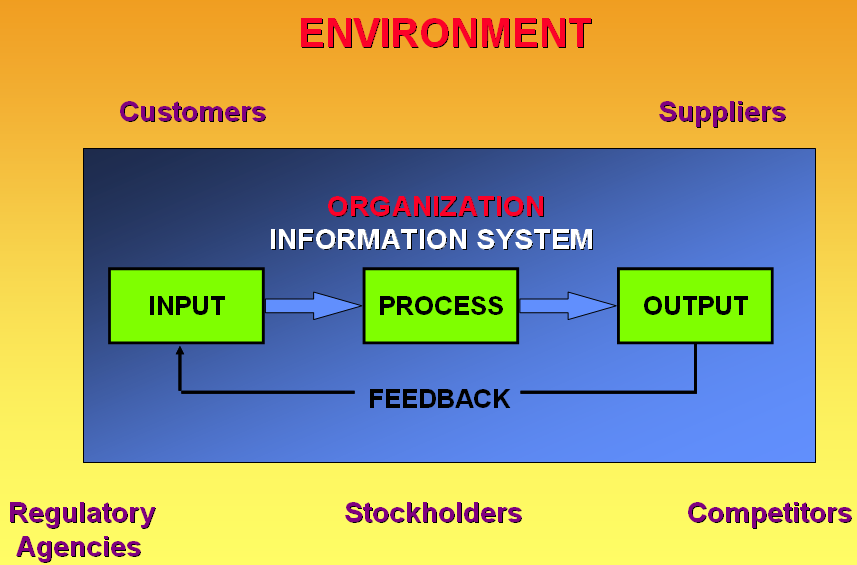 25
قابليتهاي اصلي يک سيستم اطلاعاتي چيست؟
سيستمي است که عمل جذب، ذخيره سازي، توليد و پردازش، انتشار و به کارگيري اطلاعات را به منظور تحقق (تسهيل، تسريع، ممکن سازي) اهداف مشخصي انجام مي دهد.
26
قابليتهاي اصلي يک سيستم اطلاعاتي چيست؟
پردازش
حجم پردازش
سرعت پردازش
انواع مواد خام پردازش
هزينه پردازش
دقت پردازش
....؟
27
[Speaker Notes: حجم پردازش
چرا مهم است؟
بعلت اتوماسيون (حجم اطلاعات زيادي توليد مي شود)
بعلت نيازهاي تصميم گيري (حجم اطلاعات بالايي را بايد پردازش کرد.)
افزايش پيچيدگي مسايل (حجم اطلاعات بالايي را بايد پردازش کرد.)
سرعت پردازش
چرا مهم است؟
سرعت رقابت. فرصتهاي رقابتي از دست مي روند
زمان، هزينه است.
انواع مواد خام
عدد (Data Numeric)
String
جمله و متن
تصوير
صوت
تحريکهاي محيطي (نور، محرکهاي مکانيکي و ...)
فيلم
تحريکهاي عصبي!]
قابليتهاي اصلي يک سيستم اطلاعاتي چيست؟
پردازش
حجم پردازش
چرا مهم است؟
بعلت اتوماسيون (حجم اطلاعات زيادي توليد مي شود)
بعلت نيازهاي تصميم گيري (حجم اطلاعات بالايي را بايد پردازش کرد.)
افزايش پيچيدگي مسايل (حجم اطلاعات بالايي را بايد پردازش کرد.)
سرعت پردازش
انواع مواد خام پردازش
هزينه پردازش
دقت پردازش
....؟
28
[Speaker Notes: سرعت پردازش
چرا مهم است؟
سرعت رقابت. فرصتهاي رقابتي از دست مي روند
زمان، هزينه است.
انواع مواد خام
عدد (Data Numeric)
String
جمله و متن
تصوير
صوت
تحريکهاي محيطي (نور، محرکهاي مکانيکي و ...)
فيلم
تحريکهاي عصبي!]
قابليتهاي اصلي يک سيستم اطلاعاتي چيست؟
پردازش
حجم پردازش
سرعت پردازش
چرا مهم است؟
سرعت رقابت. فرصتهاي رقابتي از دست مي روند
زمان، هزينه است.
انواع مواد خام پردازش
هزينه پردازش
دقت پردازش
....؟
29
[Speaker Notes: سرعت پردازش
چرا مهم است؟
سرعت رقابت. فرصتهاي رقابتي از دست مي روند
زمان، هزينه است.
انواع مواد خام
عدد (Data Numeric)
String
جمله و متن
تصوير
صوت
تحريکهاي محيطي (نور، محرکهاي مکانيکي و ...)
فيلم
تحريکهاي عصبي!]
قابليتهاي اصلي يک سيستم اطلاعاتي چيست؟
پردازش
حجم پردازش
سرعت پردازش
انواع مواد خام پردازش
عدد (Data Numeric)
String
جمله و متن
تصوير
صوت
تحريکهاي محيطي (نور، محرکهاي مکانيکي و ...)
فيلم
تحريکهاي عصبي!
هزينه پردازش
دقت پردازش
....؟
30
قابليتهاي اصلي يک سيستم اطلاعاتي (ادامه)
برقراري ارتباط (Communication)
سرعت
هزينه
صحت و دقت
وسعت و دامنه ارتباط
ظرفيت انتقال اطلاعات
31
[Speaker Notes: وسعت و دامنه ارتباط
در  داخل سازمان
رسمي
غير رسمي
بين سطوح مختلف
بين يک بخشهاي مختلف يک سطح
بين سازمان و محيط خارج
رسمي و غير رسمي]
قابليتهاي اصلي يک سيستم اطلاعاتي (ادامه)
برقراري ارتباط (Communication)
سرعت
هزينه
صحت و دقت
وسعت و دامنه ارتباط
در  داخل سازمان
رسمي
غير رسمي
بين سطوح مختلف
بين يک بخشهاي مختلف يک سطح
بين سازمان و محيط خارج
ظرفيت انتقال اطلاعات
32
قابليتهاي اصلي يک سيستم اطلاعاتي (ادامه)
ذخيره سازي اطلاعات
سرعت بازيابي
سهولت بازيابي
صحت و دقت بازيابي
حجم پايين مورد نياز براي ذخيره
...؟
33
[Speaker Notes: از نظر بازيابي
Brows
بحث مهم طبقه بنده اطلاعات
جستجو (Search)
جستجوي از ابتدا تا انتها
جستجو بر اساس انديس
از نظر نوع محتواي ذخيره شده
سرعت جستجو را تعيين مي کند.
OCR
جستجوي متني 
جستجوهاي هوشمند (Data Mining) 
از نظر صحت و دقت بازيابي
Version Control
انتخاب مناسب Key wordها
تکنولوژيهاي پايگاه هاي داده]
قابليتهاي اصلي يک سيستم اطلاعاتي (ادامه)
ذخيره سازي اطلاعات
سرعت بازيابي
سهولت بازيابي
Brows
بحث مهم طبقه بنده اطلاعات
جستجو (Search)
جستجوي از ابتدا تا انتها
جستجو بر اساس انديس
صحت و دقت بازيابي
حجم پايين مورد نياز براي ذخيره
...؟
34
[Speaker Notes: از نظر نوع محتواي ذخيره شده
سرعت جستجو را تعيين مي کند.
OCR
جستجوي متني 
جستجوهاي هوشمند (Data Mining) 
از نظر صحت و دقت بازيابي
Version Control
انتخاب مناسب Key wordها
تکنولوژيهاي پايگاه هاي داده]
قابليتهاي اصلي يک سيستم اطلاعاتي (ادامه)
ذخيره سازي اطلاعات
سرعت بازيابي
سهولت بازيابي
صحت و دقت بازيابي
Version Control
انتخاب مناسب Key wordها
حجم پايين مورد نياز براي ذخيره
...؟
35
[Speaker Notes: از نظر نوع محتواي ذخيره شده
سرعت جستجو را تعيين مي کند.
OCR
جستجوي متني 
جستجوهاي هوشمند (Data Mining) 
تکنولوژيهاي پايگاه هاي داده]
قابليتهاي اصلي يک سيستم اطلاعاتي (ادامه)
ذخيره سازي اطلاعات
سرعت بازيابي
سهولت بازيابي
صحت و دقت بازيابي
حجم پايين مورد نياز براي ذخيره
از نظر نوع محتواي ذخيره شده
سرعت جستجو را تعيين مي کند.
OCR
جستجوي متني 
جستجوهاي هوشمند (Data Mining) 
تکنولوژيهاي پايگاه هاي داده
36
قابليتهاي اصلي يک سيستم اطلاعاتي (ادامه)
دسترسي به (کسب) اطلاعات
سرعت دسترسي
سهولت دسترسي
امکان فيلتر کردن و پالايش
دامنه جستجو  (جهاني- اينترنت)
هزينه دسترسي
مرتبط بودن يافته ها
...؟
37
قابليتهاي اصلي يک سيستم اطلاعاتي (ادامه)
ارائه اطلاعات (Present)
وضوح 
مرتبط بودن
تعاملي بودن
سهولت درک
...؟
تمرين: مقايسه Gmail با Yahoomail
38
قابليتهاي اصلي يک سيستم اطلاعاتي (ادامه)
به کاربردن اطلاعات
انجام کارهاي روتين (اتوماسيون)
انجام کارهاي دستي
ورود اطلاعات
ويرايش اطلاعات
افزايش کارايي و اثربخشي پرسنل
ارائه گزارشها و اخطارها
39
سيستم اطلاعاتي کامپيوتري (CBIS)
افزايش سرعت
انجام کارهاي غيرممکن (پردازشي، دسترسي)
افزايش سهولت
افزايش قابليت ماژولاريتي
افزايش قابليت يکپارچه سازي با ساير سيستمها
40
ابعاد يک سيستم اطلاعاتي
تکنولوژي
سازمان
سيستم 
اطلاعاتي
مديريت
41
ابعاد يک سيستم اطلاعاتي
افراد: مديران / دانش کاران / داده کاران / پرسنل توليد
ساختار: چارت سازماني، فرآيندها (استاندارد / غير استاندارد) و گروه هاي و تيم هاي کاري
تکنولوژي
سازمان
سيستم 
اطلاعاتي
مديريت
42
پرسنل سازمان در رابطه با سیستمهای اطلاعاتی
پرسل سازمان
کارکنان فرهیخته (Knowledge Workers)
وظیفه: طراحی کالاها و خدمات
مهندسان، معماران، دانشمندان
کارکنان داده پردازی (Data Workers)
وظیفه: عملیات اداری
منشی ها، حسابدارها، کارمندان
کارکنان عملیاتی
وظیفه: آماده کردن کالا و خدمات
ماشین کاران، مونتاژکارها، کارکنان بسته بندی
مدیران
فعالیتهای  مدیران
روتین
نوآورانه
43
[Speaker Notes: به عنوان يک سوال:
نياز واقعي سازمانهاي ما، رويکرد سيستم اطلاعاتي است يا تکنولوژي اطلاعات؟
تفاوت نگاه يک مهندس صنايع با يک مهندس کامپيوتر در همين است که مهندس صنايع به IS توجه دارد، اما يک مهندس کامپيوتر به IT]
ابعاد يک سيستم اطلاعاتي
سخت افزار
نرم افزار
ارتباطات (ثابت، سيار، موبايل)
خدمات
تکنولوژي
سازمان
سيستم 
اطلاعاتي
مديريت
44
[Speaker Notes: Politics: Power to persuade, get things done]
رويکردهاي مختلف به سيستمهاي اطلاعاتي
تکنولوژي
علم 
مديريت
تحقيق
 در عمليات
علوم 
کامپيوتر
سيستم 
اطلاعاتي
علم سياست
روانشناسي
جامعه شناسي
نيروي 
انساني
(رفتاري)
45
تفاوت سيستم اطلاعاتي (IS) با تکنولوژي اطلاعات (IT)
سيستم اطلاعاتي
چيزي بيش از تکنولوژي است 
کاربرد تکنولوژي اطللاعات است در يک فعاليت مشخص سازماني
مسايل انساني، پياده سازي، فرآيندهاي کاري و محيط سازماني هم نقش دارند.
يک راه حل سازماني و مديريتي برخاسته از محيط به ياري دانش فني اطلاعات
تکنولوژي اطلاعات
يک ابزار است. (جنبه کابرد خيلي معلوم نيست.)
معمولا با IS اشتباه مي شود.
به معناي وسيع، بعضا شامل IS و مسايل مرتبط با آن نيز مي شود.
مثال خانه سازي براي تفاوت IS (ساختمان) و IT (مصالح)
46
[Speaker Notes: به عنوان يک سوال:
نياز واقعي سازمانهاي ما، رويکرد سيستم اطلاعاتي است يا تکنولوژي اطلاعات؟
تفاوت نگاه يک مهندس صنايع با يک مهندس کامپيوتر در همين است که مهندس صنايع به IS توجه دارد، اما يک مهندس کامپيوتر به IT]
تحول سيستم هاي اطلاعاتي
تاکيد بر پردازش داده
پردازش الکترونيکي داده ها ( EDP)
سيستمهاي اطلاعاتي حسابداري (AIS)
تاکيد بر اطلاعات
سيستمهاي اطلاعات مديريت (MIS)
تاکيد بر پشتيباني تصميم
سيستمهاي پشتيباني تصميم (DSS)
تاکيد بر GUI (طراحي واسط کاربر)
تاکيد بر ارتباطات (Communication)
اتوماسيون اداري
دفاترمجازي (Virtual Offices)
تاکيد بر دانش
هوش مصنوعي
سيستمهاي مديريت دانش
47
[Speaker Notes: چه روندي را مشاهده مي کنيم؟
	حرکت از سمت DATA به Information و بعدش هم Knowledge
بحث تاکيد است. در حال حاظر هم مساله پردازش داده و مسايل مربوط به ارائه اطلاعات، همچنان مهم است.]
چهارچوب کلي مديريت سيستمهاي اطلاعاتي
Executive Leadership
(CIO)
Essential
Technologies
Information
Workers
System Development
and Delivery
Distributed
Hardware and
Software
Procedure-based
Information Work
Procedure Systems
Telecommunications
Technologies
Infrastructure Management
Goal-based
Information Work
Information
Resources
Support Systems
48
[Speaker Notes: از سمت چپ تصوير:
1- اول از همه بايد زيرساختي براي سيستمهاي اطلاعاتي فراهم باشد.
مسايل عمده در مديريت زيرساخت
توسعه شبکه
توسعه نرم افزارهاي پايه
آموزش اوليه
خريد تجهيزات
استانداردهاي مربوط به سيستمهاي اطلاعاتي
تقسيم بندي به 
	محتوا
	ابزار (نرم افزارها، سخت افزارها، تکنولوژيهاي مخابراتي)
هدايت کلي تمامي بحثهاي مربوط به سيستمهاي اطلاعاتي (CIO)
	- يک دپارتمان مخصوص اين کار
	- هماهنگي بين فعاليتهاي مختلف(ماهيت ICT مي طلبد يک کار فرابخشي صورت بگيرد.)]
چهارچوب کلي مديريت سيستمهاي اطلاعاتي
اول از همه بايد زيرساختي براي سيستمهاي اطلاعاتي فراهم باشد.
مسايل عمده در مديريت زيرساخت
توسعه شبکه
توسعه نرم افزارهاي پايه
آموزش اوليه
خريد تجهيزات
استانداردهاي مربوط به سيستمهاي اطلاعاتي
تقسيم بندي به 
محتوا
ابزار (نرم افزارها، سخت افزارها، تکنولوژيهاي مخابراتي)
هدايت کلي تمامي بحثهاي مربوط به سيستمهاي اطلاعاتي (CIO)
 يک دپارتمان مخصوص اين کار
هماهنگي بين فعاليتهاي مختلف(ماهيت ICT مي طلبد يک کار فرابخشي صورت بگيرد.)
49
بحث پاياني- جلسه اول
بحث دو گروه در خصوص اينکه در سازمانهاي ايراني واقعا نياز به استفاده از سيستمهاي اطلاعاتي هست يا نه؟
50